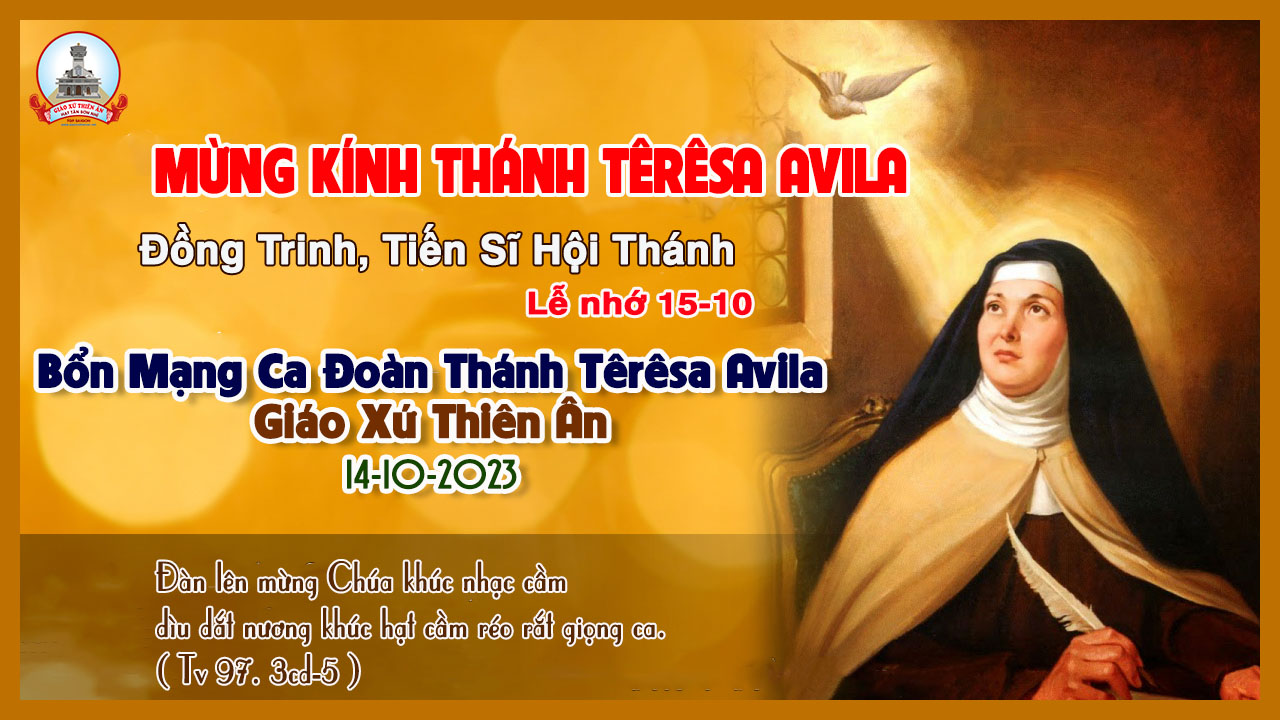 CHÚA NHẬT XXVIII TN NĂM ABỔN MẠNG CA ĐOÀN
TẬP HÁT CỘNG ĐOÀN
ĐK: Tôi ở trong nhà Chúa, những năm tháng dài triền miên.
Alleluia-Alleluia: Xin Thiên Chúa là Thân Phụ Đức Giê-su Ki-tô Chúa chúng ta, soi mắt tâm hồn chúng ta. Cho chúng ta nhận rõ đâu là niềm hy vọng, mà ơn Ngài kêu gọi, mang lại cho chúng ta.     Alleluia …
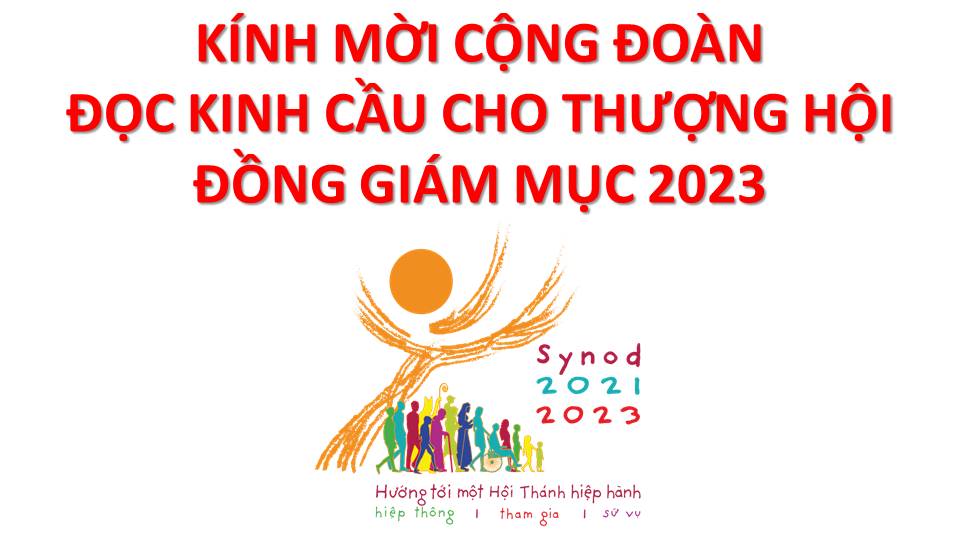 Lạy Chúa Thánh Thần là Ánh sáng Chân lý vẹn toàn,Chúa ban những ân huệ thích hợp cho từng thời đại, và dùng nhiều cách thế kỳ diệu để hướng dẫn Hội Thánh,
này chúng con đang chung lời cầu nguyện cho cácGiám mục, và những người tham dự Thượng Hội đồng Giám mục thế giới.
Xin Chúa làm nên cuộc Hiện Xuống mới trong đời sống HộiThánh, xin tuôn tràn trên các Mục tử ơn khôn ngoan và thông hiểu, gìn giữ các ngài luôn hiệp thông với nhau trong Chúa,
để các ngài cùng nhau tìm hiểu những điều đẹp ý Chúa, và hướng dẫn đoàn Dân Chúa thực thi những điều Chúa truyền dạy.
Các giáo phận Việt Nam chúng con, luôn muốn cùng chung nhịp bước với Hội Thánh hoàn vũ, xin cho chúng con biết đồng cảm với nỗi thao thức của các Mục tử trên toàn thế giới, ngày càng ý thức hơn về tình hiệp thông,
thái độ tham gia và lòng nhiệt thành trong sứ vụ của HộiThánh, Nhờ lời chuyển cầu của Đức Trinh Nữ Maria, Nữ Vương các Tông đồ và là Mẹ của Hội Thánh,
Chúng con dâng lời khẩn cầu lên Chúa, là đấng hoạt động mọi nơi mọi thời, trong sự hiệp thông với Chúa Cha và Chúa Con, luôn mãi mãi đến muôn đời. Amen.
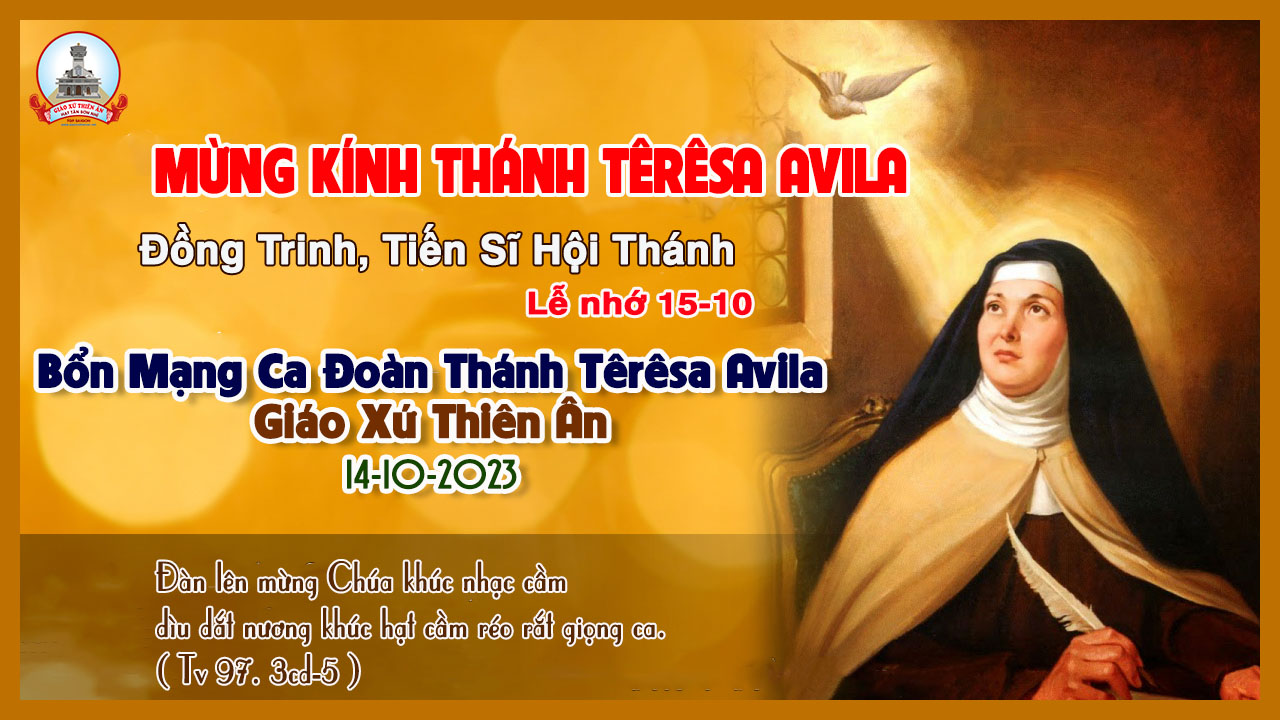 CHÚA NHẬT XXVIII TN NĂM ABỔN MẠNG CA ĐOÀN
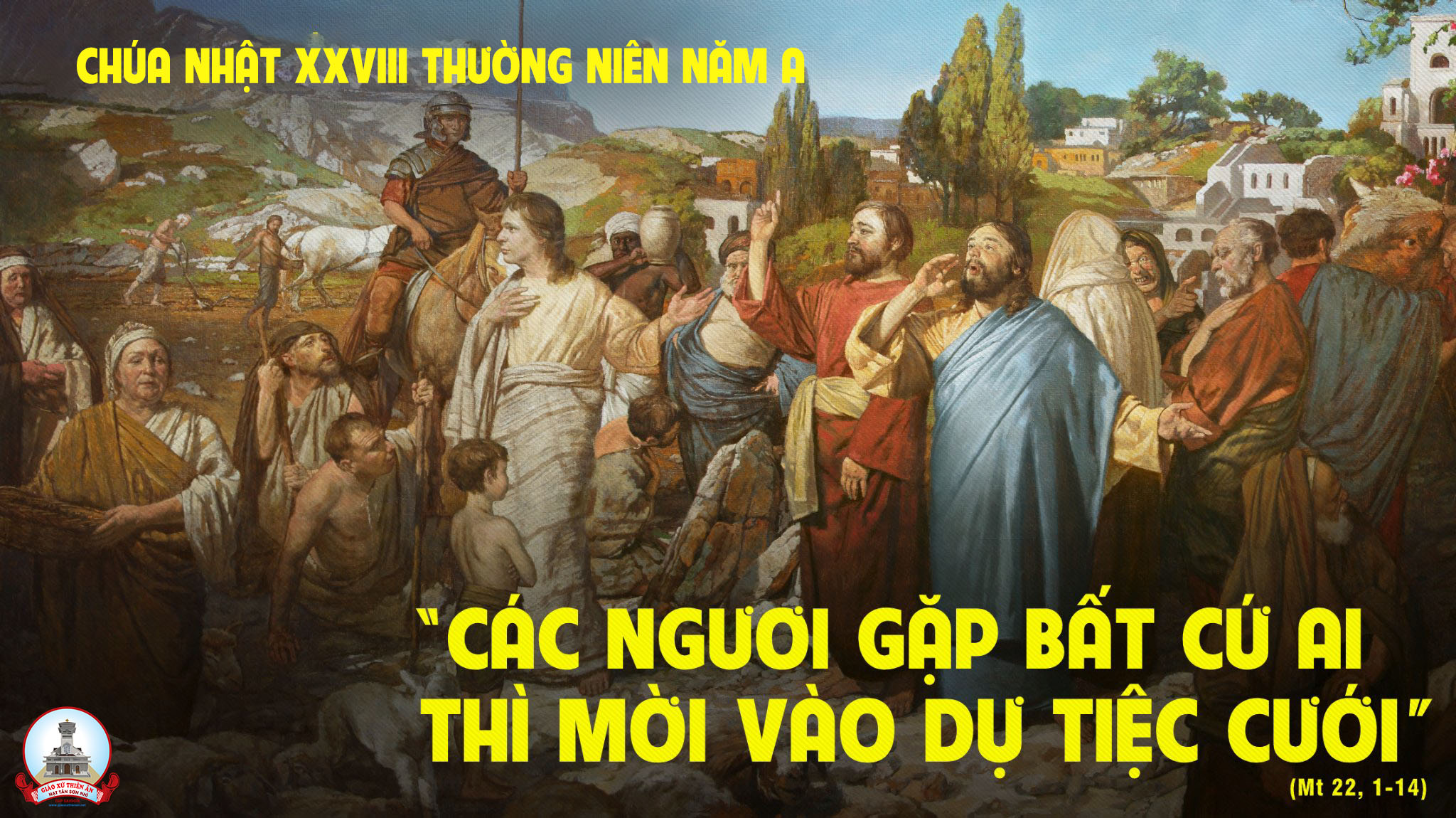 Ca Nhập LễMừng Thánh Tiến Sĩ Têrêsa AvilaXuân Hoàng
ĐK: (Muôn tiếng ca mừng) Muôn tiếng ca mừng, mừng Thánh Tiến Sĩ Tê-rê-sa A-vi-la. (Được Chúa ban tặng) Được Chúa ban tặng triều thiên vinh quang rạng ngời, nay xin thánh nhân hộ phù chúng con.
Pk1: Sống vui thanh bần, lòng nguyện luôn một đời thanh khiết. Sáng gương vâng phục, dù rằng cho nhiều khi đớn đau. Người luôn an vững, trước khó nguy đau khổ khôn vơi, sống theo Tin Mừng, để làm chứng nhân cho Nước Trời.
ĐK: (Muôn tiếng ca mừng) Muôn tiếng ca mừng, mừng Thánh Tiến Sĩ Tê-rê-sa A-vi-la. (Được Chúa ban tặng) Được Chúa ban tặng triều thiên vinh quang rạng ngời, nay xin thánh nhân hộ phù chúng con.
Pk2: Xưa nơi gian trần, người hằng luôn niệm suy ơn Chúa, cõi phúc thiên đàng, nguyện người luôn cầu giúp chúng con, dù cho gian khó, vẫn quyết luôn sống trọn niềm tin, kính yêu Chúa Trời, và hằng mến những ai quanh mình.
ĐK: (Muôn tiếng ca mừng) Muôn tiếng ca mừng, mừng Thánh Tiến Sĩ Tê-rê-sa A-vi-la. (Được Chúa ban tặng) Được Chúa ban tặng triều thiên vinh quang rạng ngời, nay xin thánh nhân hộ phù chúng con.
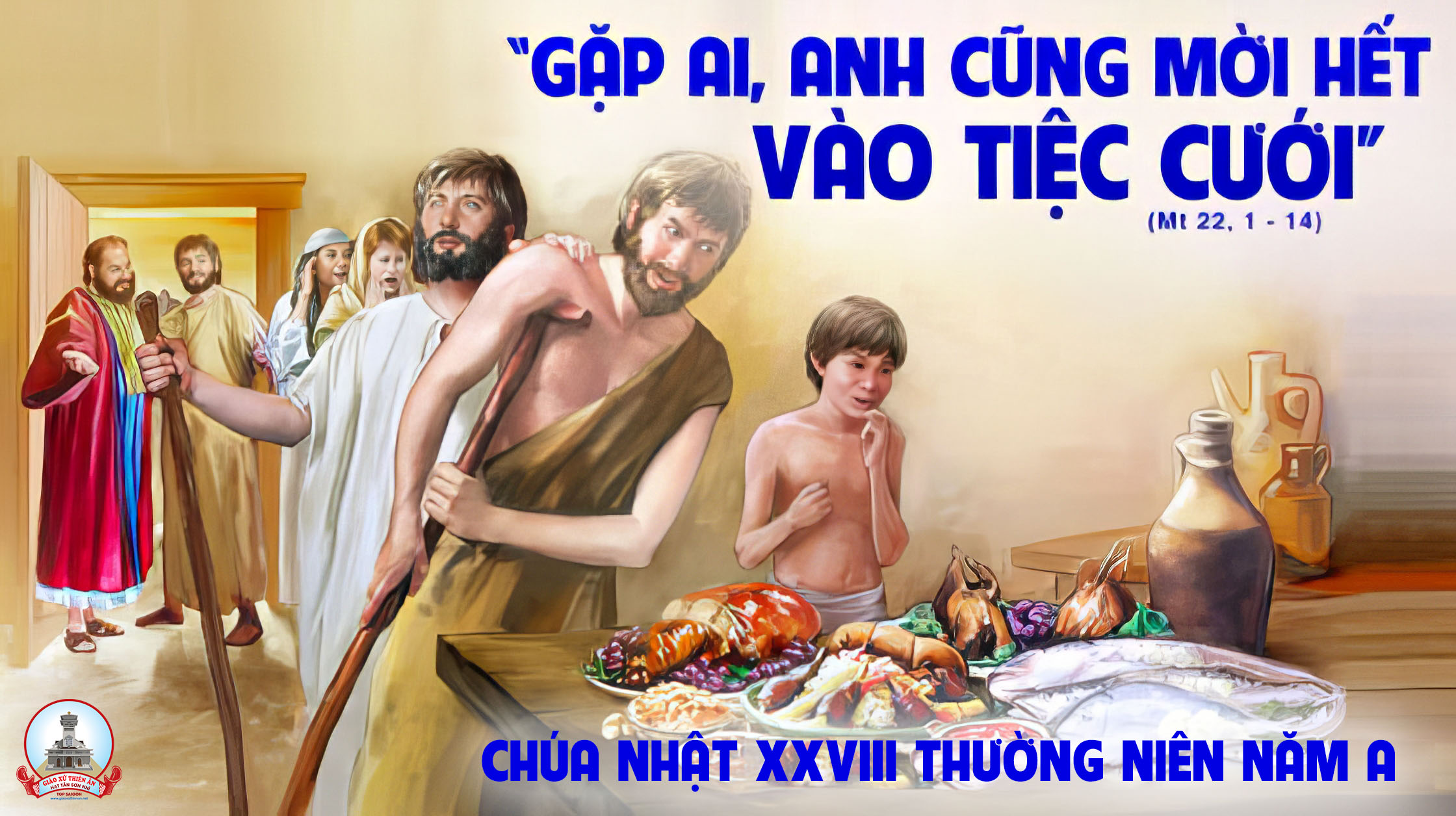 KINH VINH DANH
Ca Lên Đi 2
Chủ tế: Vinh danh Thiên Chúa trên các tầng trời. Và bình an dưới thế, bình an dưới thế cho người thiện tâm.
Chúng con ca ngợi Chúa. Chúng con chúc tụng Chúa. Chúng con thờ lạy Chúa. Chúng con tôn vinh Chúa. Chúng con cảm tạ Chúa vì vinh quang cao cả Chúa.
Lạy Chúa là Thiên Chúa, là Vua trên trời, là Chúa Cha toàn năng. Lạy Con Một Thiên Chúa, Chúa Giê-su Ki-tô.
Lạy Chúa là Thiên Chúa, là Chiên Thiên Chúa, là Con Đức Chúa Cha. Chúa xoá tội trần gian, xin thương, xin thương, xin thương xót chúng con.
Chúa xoá tội trần gian, Xin nhận lời chúng con cầu khẩn. Chúa ngự bên hữu Đức Chúa Cha, xin thương, xin thương, xin thương xót chúng con.
Vì lạy Chúa Giê-su Ki-tô, chỉ có Chúa là Đấng Thánh, chỉ có Chúa là Chúa, chỉ có Chúa là Đấng Tối Cao, cùng Đức Chúa Thánh Thần trong vinh quang Đức Chúa Cha. A-men. A-men.
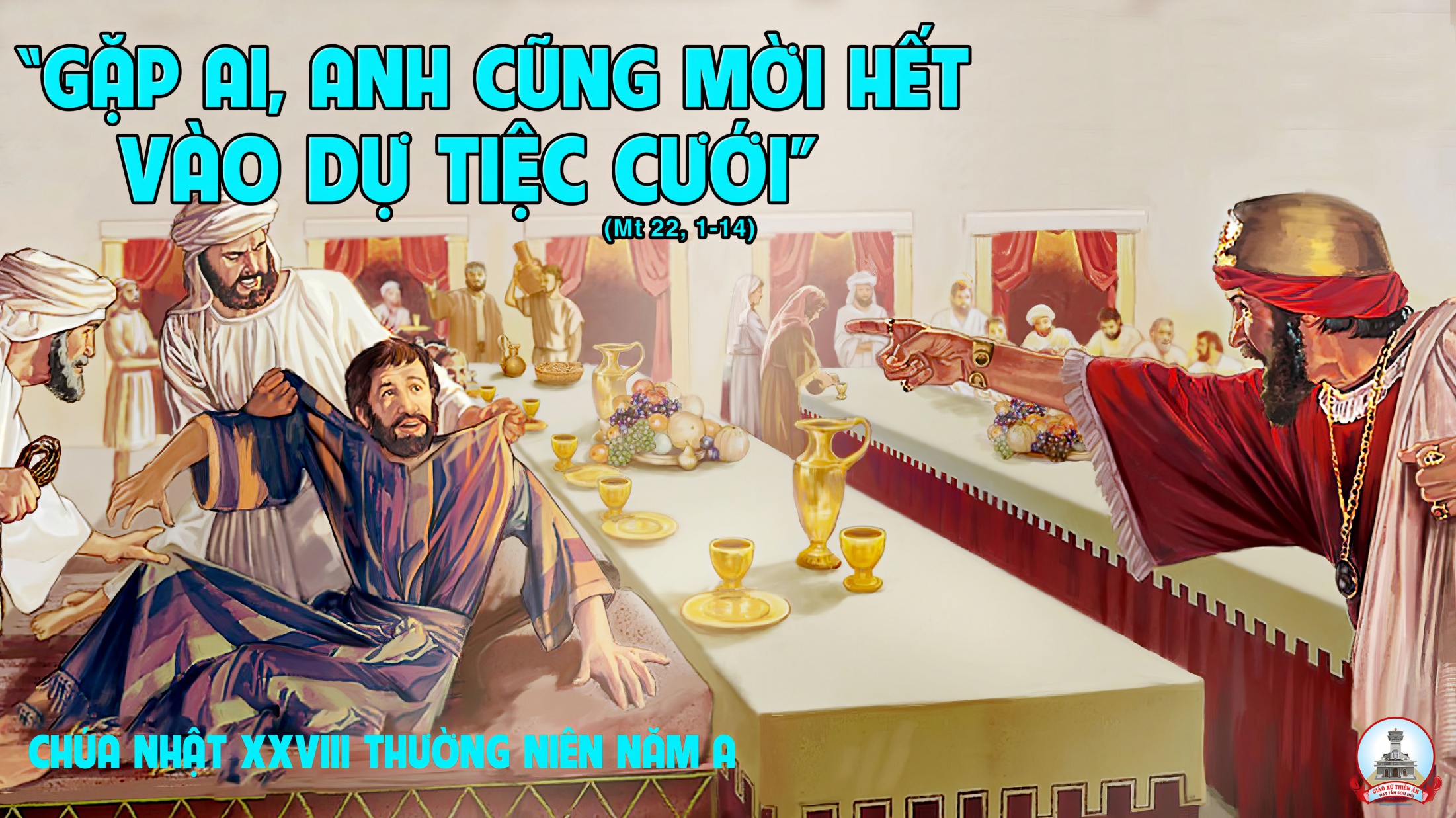 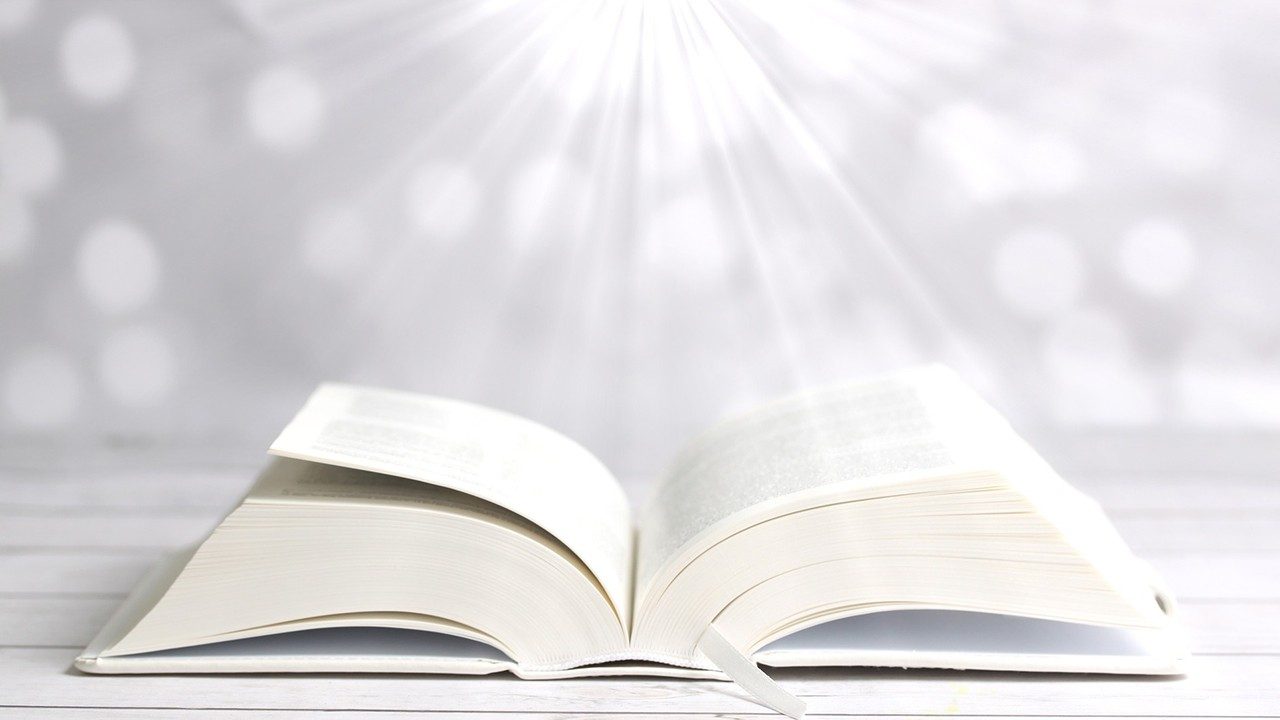 Bài đọc 1.
Bài trích ngôn sứ I-sai-a
Đức Chúa sẽ đãi một bữa tiệc và sẽ lau khô dòng lệ trên khuôn mặt mọi người.
Thánh Vịnh 22Chúa Nhật XXVIII Thường NiênNăm A 5 câuKim Long
ĐK: Tôi ở trong nhà Chúa, những năm tháng dài triền miên.
Pk1: Có Chúa chăn dắt tôi, nên tôi không còn thiếu gì. Trên đồng cỏ xanh tươi, Ngài dẫn tôi vào nghỉ ngơi.
ĐK: Tôi ở trong nhà Chúa, những năm tháng dài triền miên.
Pk2: Dẫn tới bên suối trong, cho tôi đây bồi dưỡng lại. Theo đường nẻo công minh, Ngài dẫn tôi vì Uy Danh.
ĐK: Tôi ở trong nhà Chúa, những năm tháng dài triền miên.
Pk3: Dẫu lúc qua lũng sâu, con đâu lo sợ khốn cùng. Bởi Ngài ở bên con, cầm sẵn côn trượng chở che.
ĐK: Tôi ở trong nhà Chúa, những năm tháng dài triền miên.
Pk4:  Chúa thiết con bữa ăn, ngay khi quân thù đối mặt. Xức dầu tỏa hương thơm, và cứ châm rượu đầy ly.
ĐK: Tôi ở trong nhà Chúa, những năm tháng dài triền miên.
Pk5: Chúa vẫn che chở con, trong ân thiêng và nghĩa tình. Con được ở vương cung, qua tháng năm dài triền miên.
ĐK: Tôi ở trong nhà Chúa, những năm tháng dài triền miên.
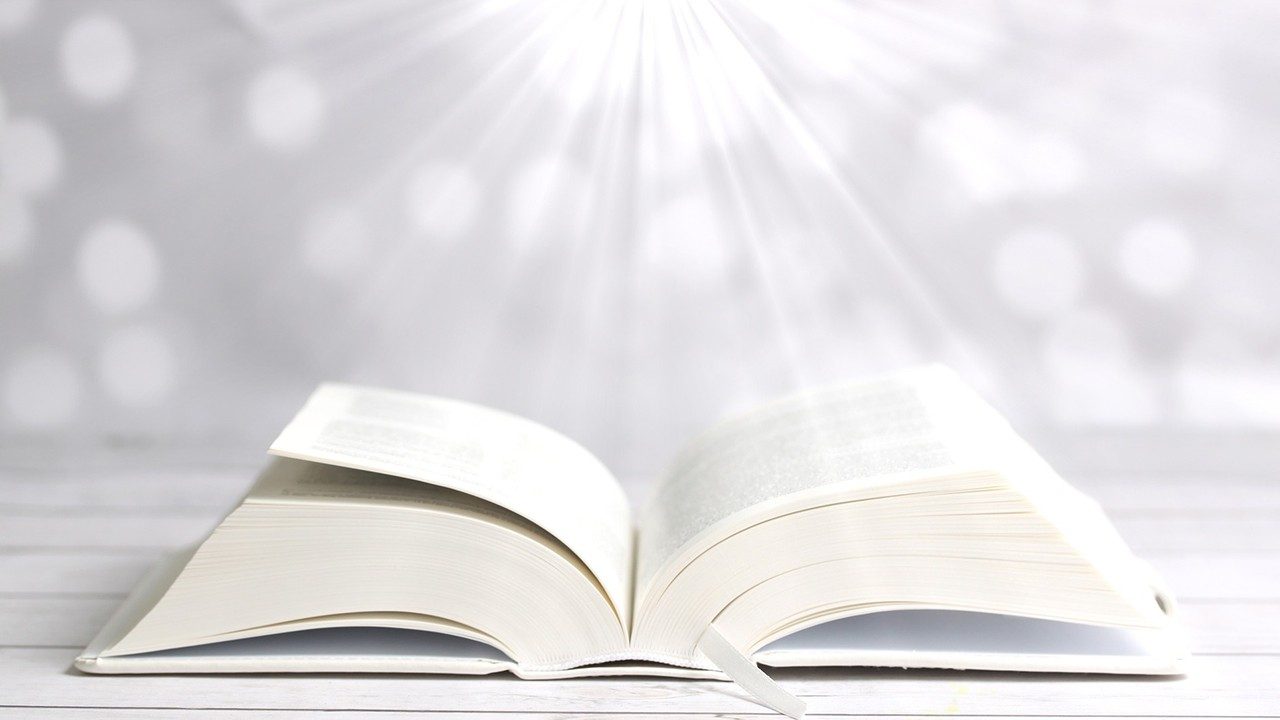 Bài đọc 2.
Bài trích thư của thánh Phaolo tôn đồ,
Gửi tín hữu Phi-lip-phê.
Với Đấng ban sức mạnh cho tôi, tôi chịu được hết.
Alleluia-Alleluia: Xin Thiên Chúa là Thân Phụ Đức Giê-su Ki-tô Chúa chúng ta, soi mắt tâm hồn chúng ta. Cho chúng ta nhận rõ đâu là niềm hy vọng, mà ơn Ngài kêu gọi, mang lại cho chúng ta.     Alleluia …
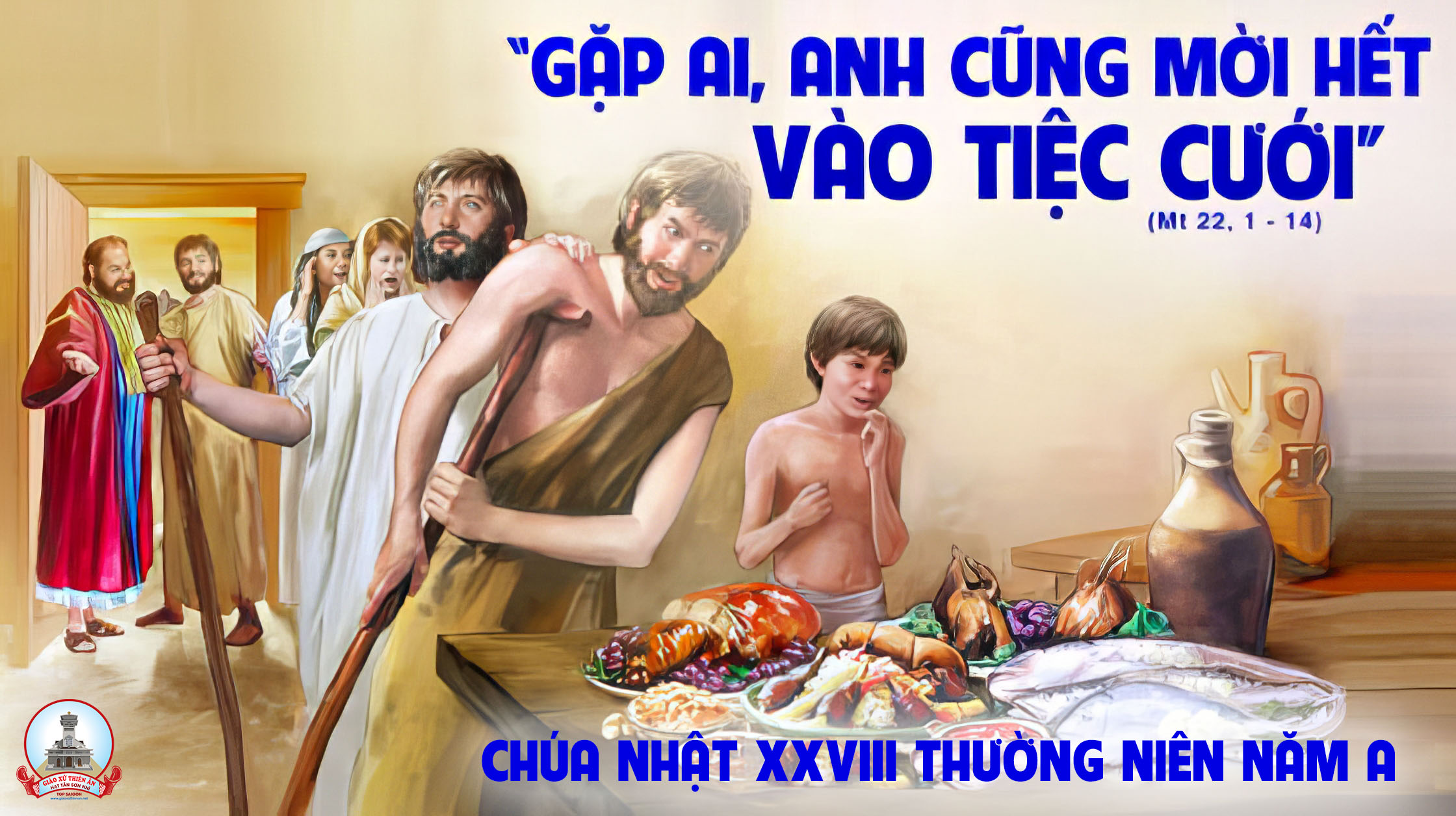 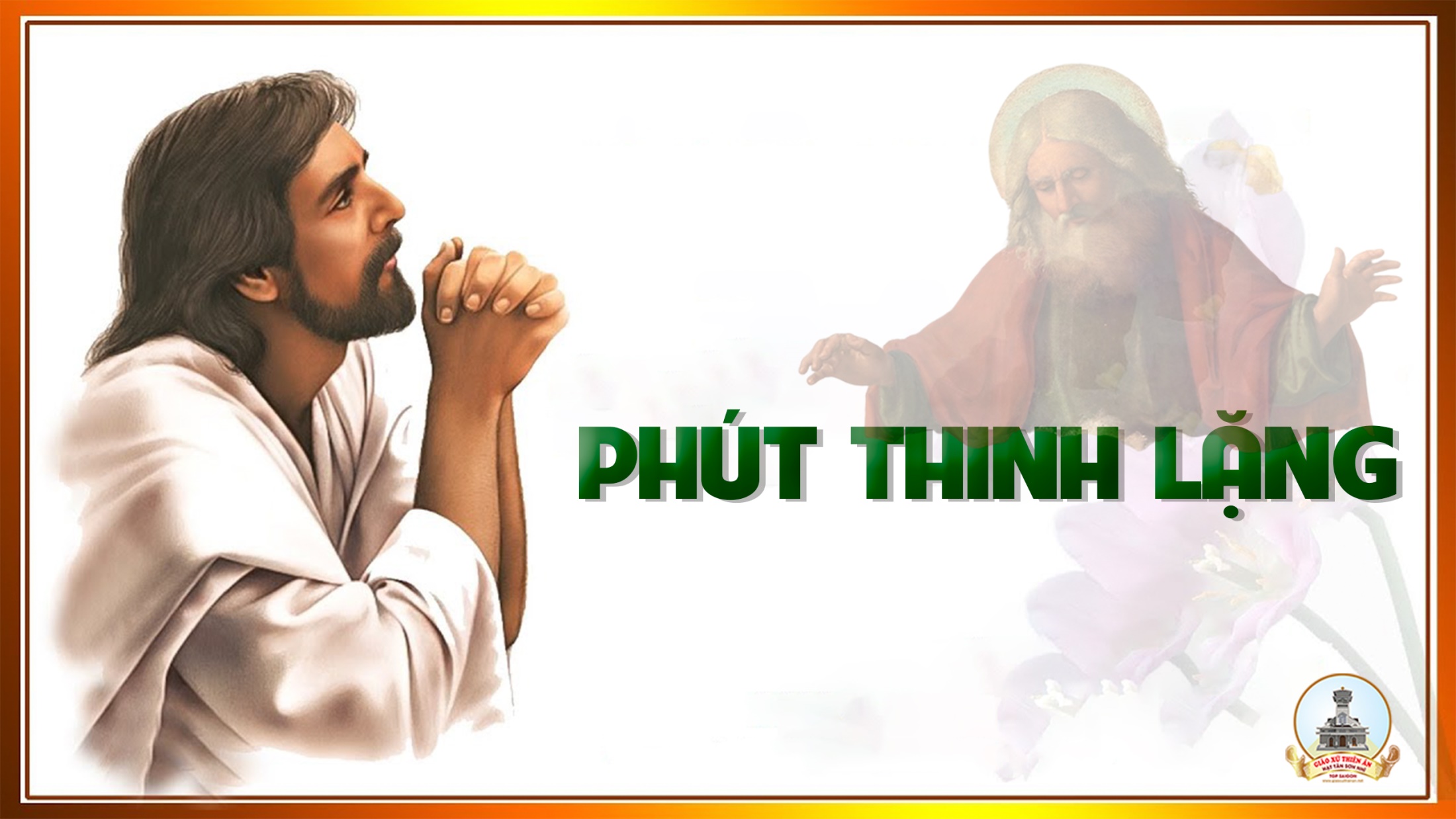 KINH TIN KÍNH
Tôi tin kính một Thiên Chúa là Cha toàn năng, Đấng tạo thành trời đất, muôn vật hữu hình và vô hình.
Tôi tin kính một Chúa Giêsu Kitô, Con Một Thiên Chúa, Sinh bởi Đức Chúa Cha từ trước muôn đời.
Người là Thiên Chúa bởi Thiên Chúa, Ánh Sáng bởi Ánh Sáng, Thiên Chúa thật bởi Thiên Chúa thật,
được sinh ra mà không phải được tạo thành, đồng bản thể với Đức Chúa Cha: nhờ Người mà muôn vật được tạo thành.
Vì loài người chúng ta và để cứu độ chúng ta, Người đã từ trời xuống thế.
Bởi phép Đức Chúa Thánh Thần, Người đã nhập thể trong lòng Trinh Nữ Maria, và đã làm người.
Người chịu đóng đinh vào thập giá vì chúng ta, thời quan Phongxiô Philatô; Người chịu khổ hình và mai táng, ngày thứ ba Người sống lại như lời Thánh Kinh.
Người lên trời, ngự bên hữu Đức Chúa Cha, và Người sẽ lại đến trong vinh quang để phán xét kẻ sống và kẻ chết, Nước Người sẽ không bao giờ cùng.
Tôi tin kính Đức Chúa Thánh Thần là Thiên Chúa và là Đấng ban sự sống, Người bởi Đức Chúa Cha và Đức Chúa Con mà ra,
Người được phụng thờ và tôn vinh cùng với Đức Chúa Cha và Đức Chúa Con: Người đã dùng các tiên tri mà phán dạy.
Tôi tin Hội Thánh duy nhất thánh thiện công giáo và tông truyền.
Tôi tuyên xưng có một Phép Rửa để tha tội. Tôi trông đợi kẻ chết sống lại và sự sống đời sau. Amen.
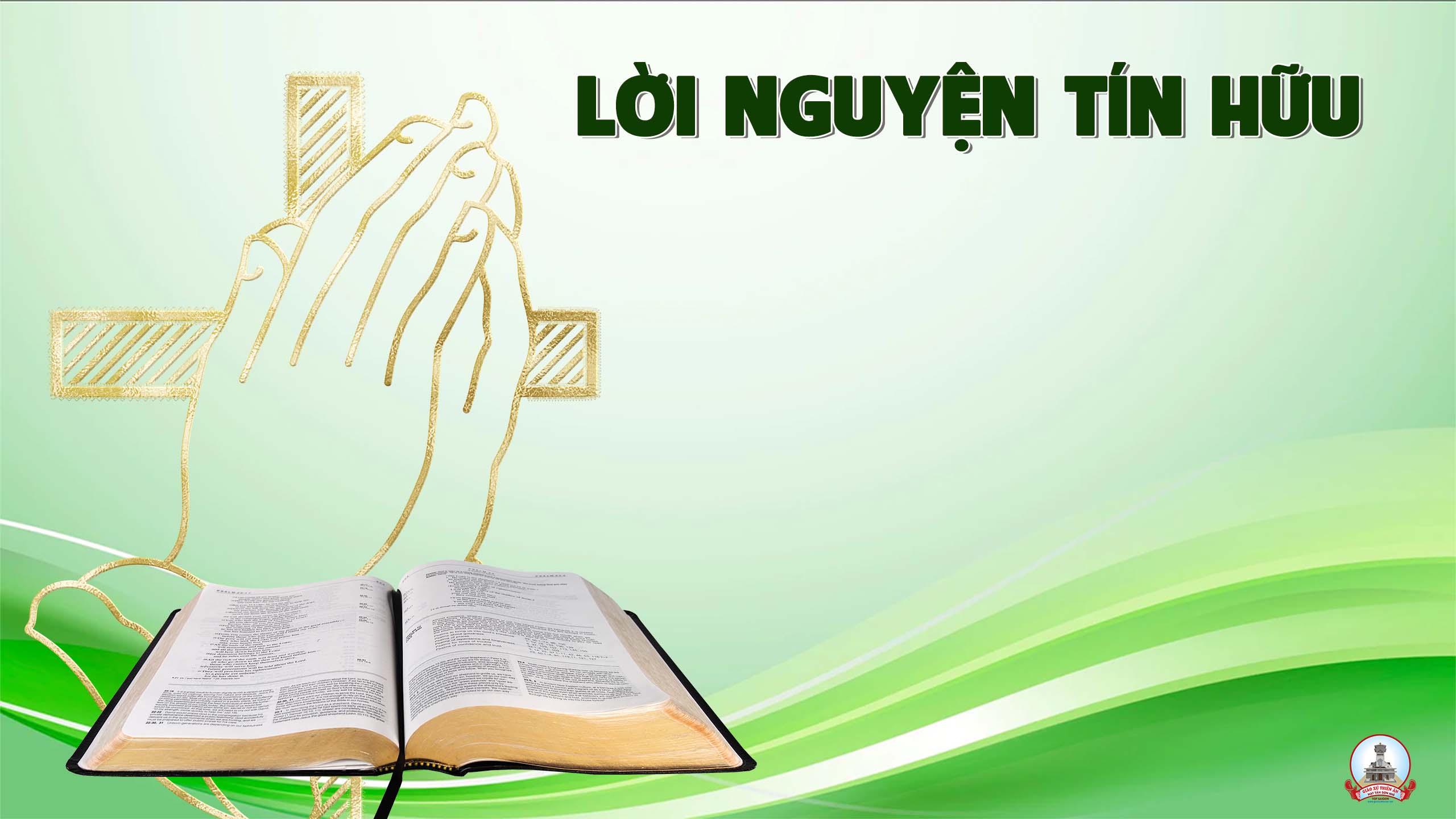 Thiên Chúa yêu thương quan phòng đã dọn sẵn tiệc Nước Trời và mời gọi chúng ta vào dự tiệc. Trong tâm tình khát khao được dự tiệc Nước Trời,
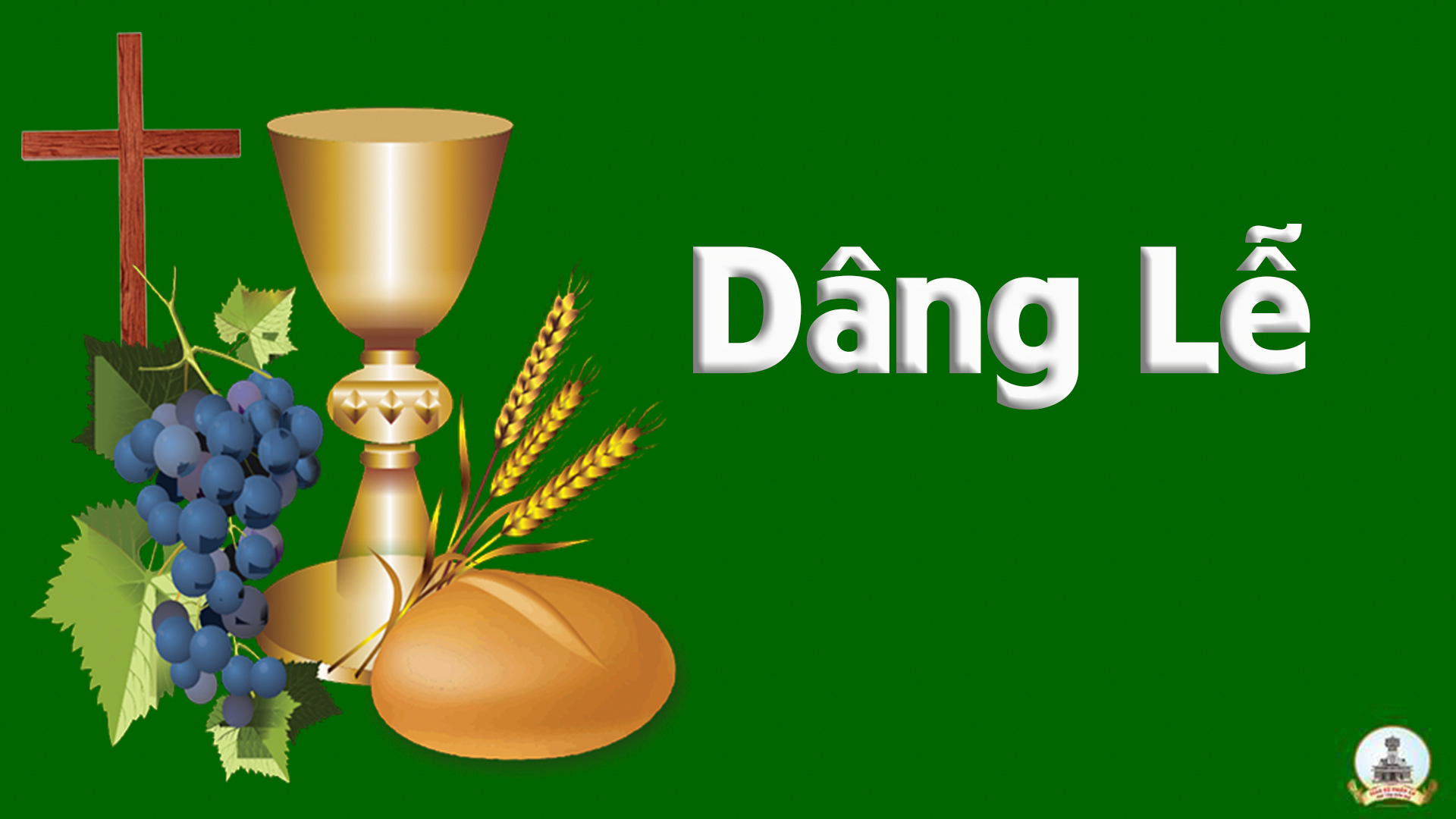 Hiến Lễ Con Dâng
Phạm Đức Huyến
ĐK: Xin dâng (là) dâng lên Chúa bánh miến trắng tinh (Bánh miến trắng tinh, xin dâng (là) dâng lên Chúa rượu nho tinh tuyền). Rượu nho tinh tuyền.
** Cùng dâng (là) dâng lên Chúa lòng mến vô biên (Xin dâng, xin dâng) Cùng dâng (là) dâng lên Chúa con tim chân thành.
** Xin dâng (là) dâng lên Chúa nắng cháy tuyết Đông (nắng cháy tuyết đông, xin dâng (là) dâng lên Chúa mồ hôi vun trồng). Mồ hôi vun trồng. Cùng dâng (là) dâng lên Chúa nhịp sống hôm nay (Xin dâng, xin dâng)
** Cùng dâng (là) dâng lên Chúa mộng ước tương lai. Xin dâng, xin dâng cả xác hồn, trong tin yêu kết hợp cùng Chúa. Xin dâng, xin dâng cả vui buồn, dâng câu kinh và lòng tri ân.
Pk1: ngước mắt trông lên nguyện xin Cha dủ tình tha thứ. Cho hồn con trinh trong không vấn vương bụi trần.
ĐK: Xin dâng (là) dâng lên Chúa bánh miến trắng tinh (Bánh miến trắng tinh, xin dâng (là) dâng lên Chúa rượu nho tinh tuyền). Rượu nho tinh tuyền.
** Cùng dâng (là) dâng lên Chúa lòng mến vô biên (Xin dâng, xin dâng) Cùng dâng (là) dâng lên Chúa con tim chân thành.
** Xin dâng (là) dâng lên Chúa nắng cháy tuyết Đông (nắng cháy tuyết đông, xin dâng (là) dâng lên Chúa mồ hôi vun trồng). Mồ hôi vun trồng. Cùng dâng (là) dâng lên Chúa nhịp sống hôm nay (Xin dâng, xin dâng)
** Cùng dâng (là) dâng lên Chúa mộng ước tương lai. Xin dâng, xin dâng cả xác hồn, trong tin yêu kết hợp cùng Chúa. Xin dâng, xin dâng cả vui buồn, dâng câu kinh và lòng tri ân.
Pk2: Tiếng hát yêu thương tựa trầm hương tỏa bay tới Chúa, Cho được như hiến lễ dâng tiến trong sương chiều.
ĐK: Xin dâng (là) dâng lên Chúa bánh miến trắng tinh (Bánh miến trắng tinh, xin dâng (là) dâng lên Chúa rượu nho tinh tuyền). Rượu nho tinh tuyền.
** Cùng dâng (là) dâng lên Chúa lòng mến vô biên (Xin dâng, xin dâng) Cùng dâng (là) dâng lên Chúa con tim chân thành.
** Xin dâng (là) dâng lên Chúa nắng cháy tuyết Đông (nắng cháy tuyết đông, xin dâng (là) dâng lên Chúa mồ hôi vun trồng). Mồ hôi vun trồng. Cùng dâng (là) dâng lên Chúa nhịp sống hôm nay (Xin dâng, xin dâng)
** Cùng dâng (là) dâng lên Chúa mộng ước tương lai. Xin dâng, xin dâng cả xác hồn, trong tin yêu kết hợp cùng Chúa. Xin dâng, xin dâng cả vui buồn, dâng câu kinh và lòng tri ân.
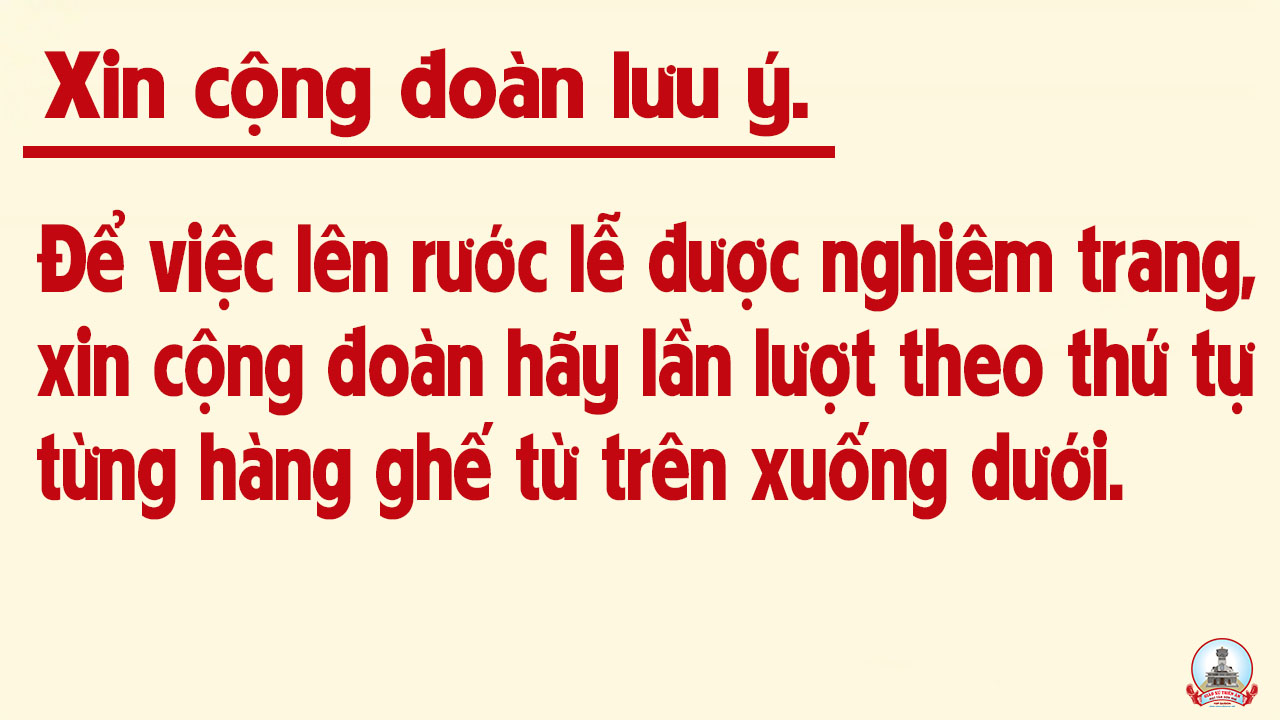 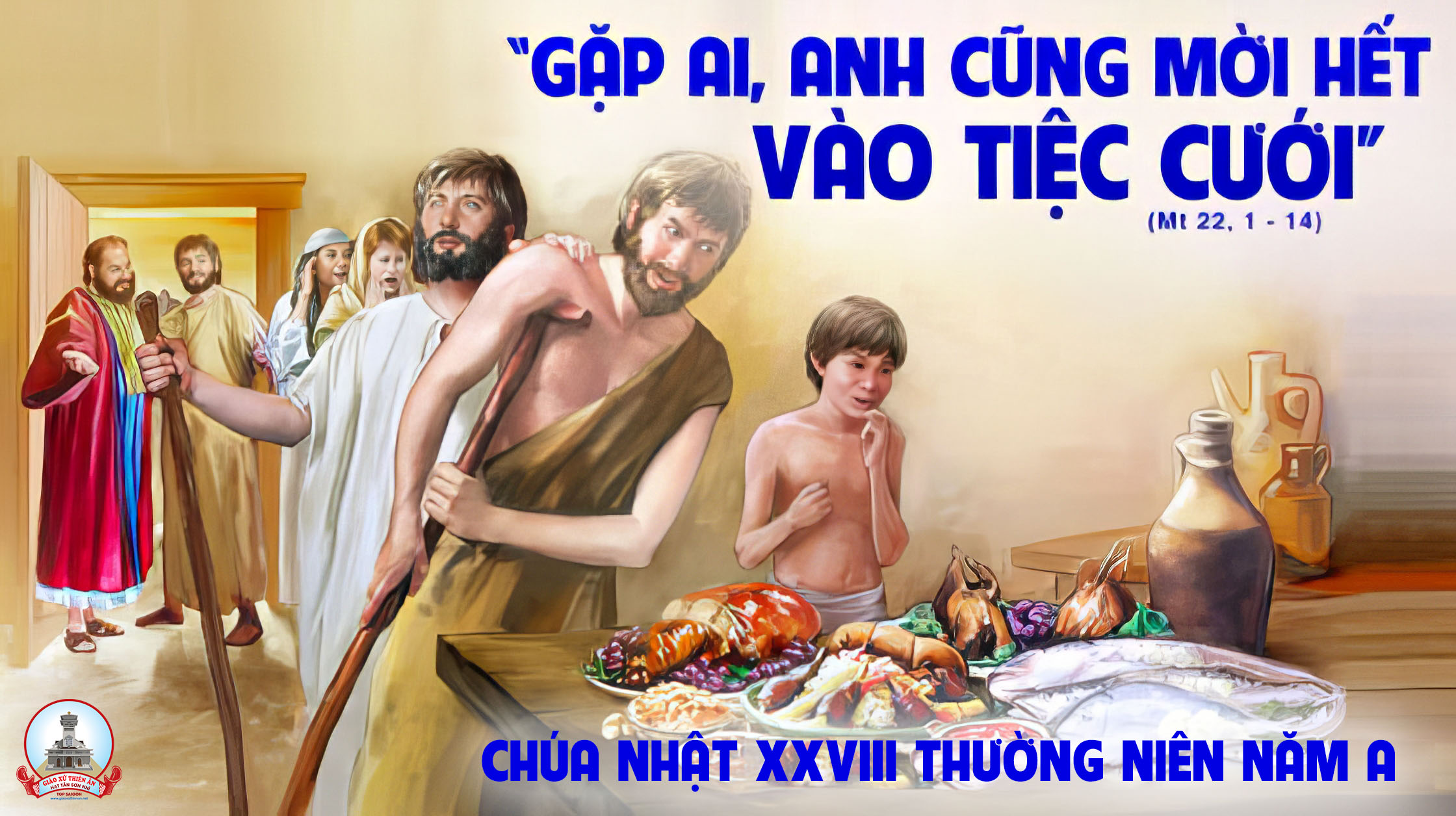 Ca Nguyện Hiệp LễCảm Mến Ân TìnhPhùng Minh Mẫn
ĐK:  Những ân tình Chúa dành, cho con. quá dư đầy không còn, chi hơn. Biết lấy chi cảm mến thánh ân không bờ bến Chúa thương ban xuống trên phận hèn.
** Những ân tình xuống từ, trên cao. đến muôn đời không hề, hư hao. Dẫu tim con mềm yếu dễ phai như màu áo, Đấng yêu thương vẫn luôn, ngọt ngào.
Pk1:  Đời con luôn thắm tươi nhờ tình yêu ngày đêm dưỡng nuôi, hồn trào dâng ngàn muôn tâm tình chơi vơi. Nép trong cánh tay Ngài con hạnh phúc ngây ngất không ngơi ôi tình Chúa êm như khúc ca tuyệt vời.
Pk2: Rộn ràng như suối mơ lòng con dâng ngập bao ý thơ vì Ngài thương chọn con lúc còn xa xưa. Bước đi giữa muôn người đem lòng mến tô thắm môi cười đem tình Chúa thương yêu thứ tha vào đời.
ĐK:  Những ân tình Chúa dành, cho con. quá dư đầy không còn, chi hơn. Biết lấy chi cảm mến thánh ân không bờ bến Chúa thương ban xuống trên phận hèn.
** Những ân tình xuống từ, trên cao. đến muôn đời không hề, hư hao. Dẫu tim con mềm yếu dễ phai như màu áo, Đấng yêu thương vẫn luôn, ngọt ngào.
Pk3: Từng theo mỗi bước chân, Ngài gọi con bạn thân rất thân, dìu con trên ngàn muôn nẻo đường nhân gian. Chính Ngài mở môi con cho miệng thốt lên những khôn ngoan, Tin mừng Chúa đơm hoa khắp trên địa đàng.
Pk4: Trọn đời con ước ao, thành lời ca ngợi Đấng Tối Cao đền tạ muôn hồng ân biển trời thâm sâu. Dẫu đời lắm chông gai xin lòng sắt son mãi không phai xin cùng bước theo chân Chúa trên đường dài.
ĐK:  Những ân tình Chúa dành, cho con. quá dư đầy không còn, chi hơn. Biết lấy chi cảm mến thánh ân không bờ bến Chúa thương ban xuống trên phận hèn.
** Những ân tình xuống từ, trên cao. đến muôn đời không hề, hư hao. Dẫu tim con mềm yếu dễ phai như màu áo, Đấng yêu thương vẫn luôn, ngọt ngào.
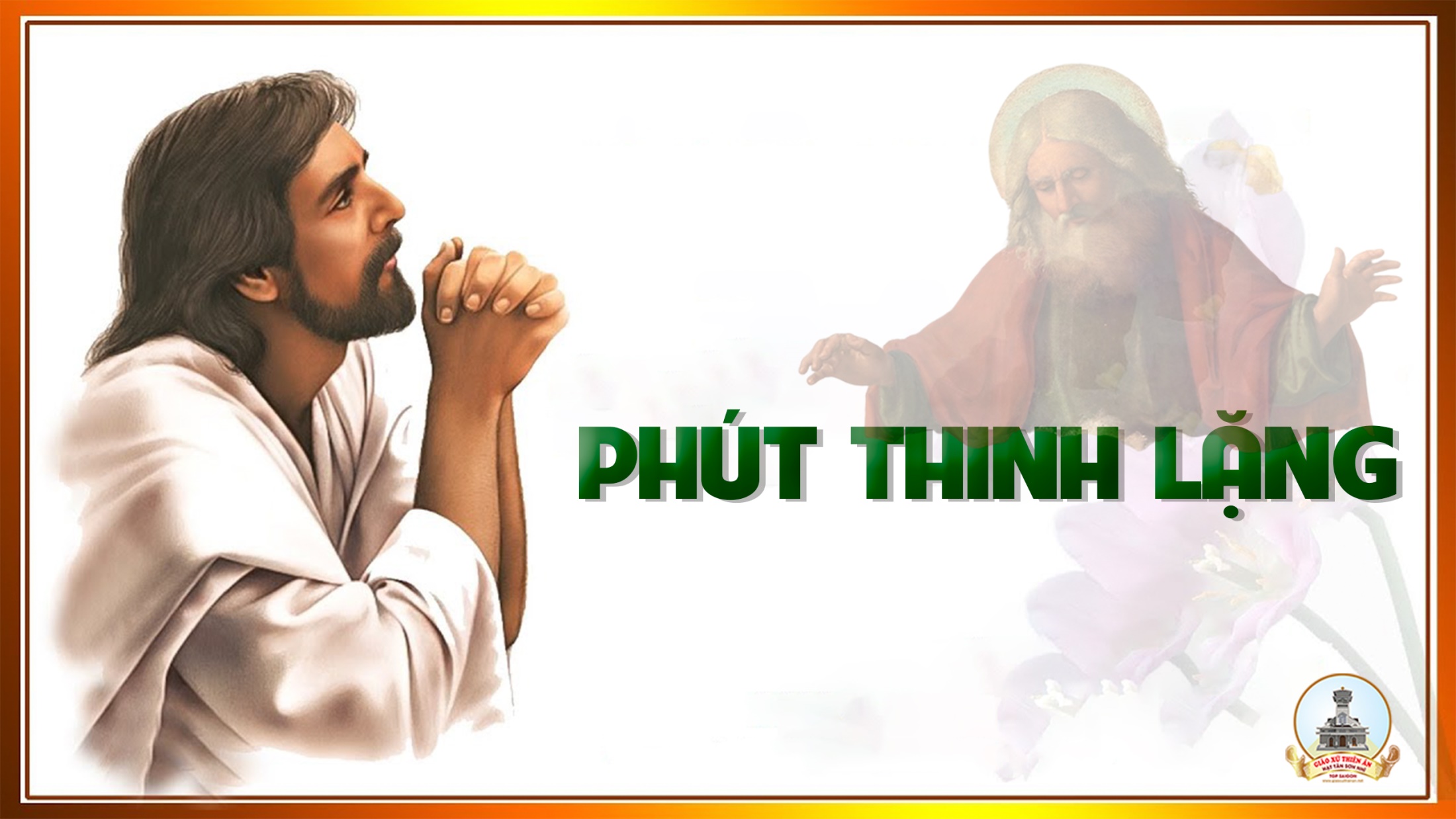 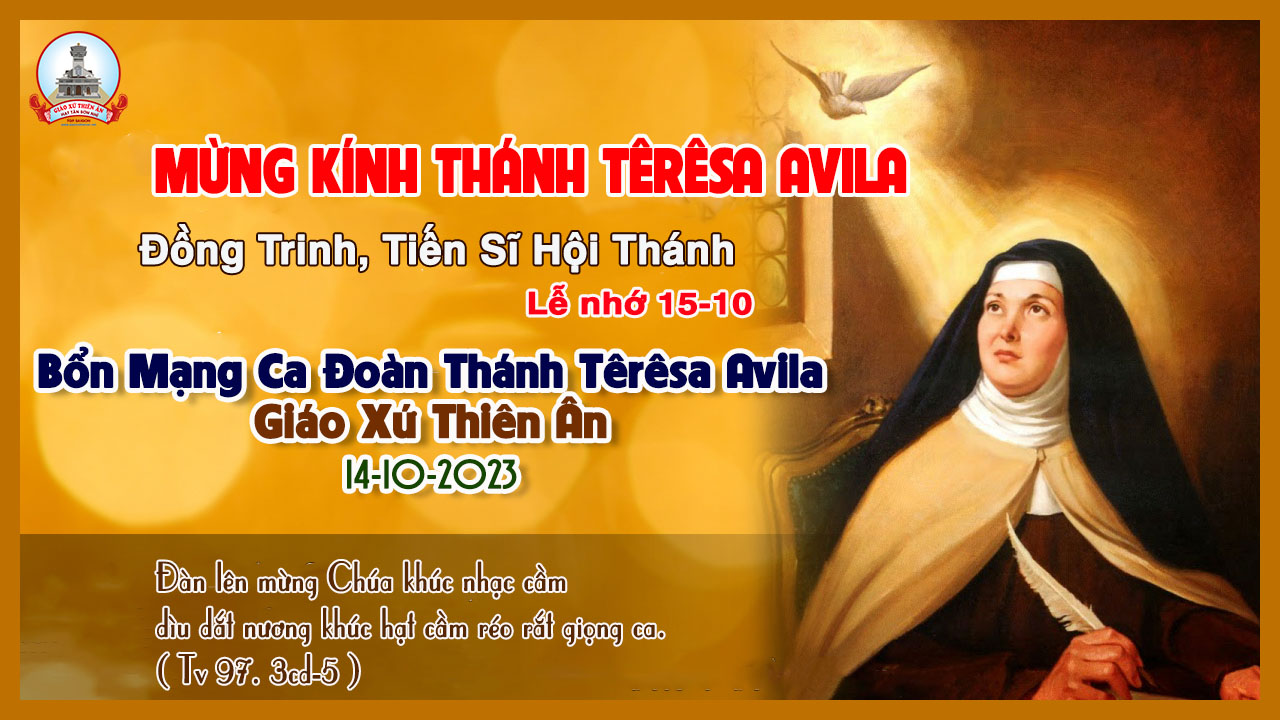 CHÚA NHẬT XXVIII TN NĂM ABỔN MẠNG CA ĐOÀN
Ca Kết LễTán Tụng Hồng ÂnHải Linh - Vũ Đình Trác
ĐK: Xin dâng lời cảm tạ hồng ân Thiên Chúa bao la, xin dâng lời cảm mến hòa theo tiếng hát dâng lên. Đôi bàn tay Chúa nâng đỡ con, xin dâng lời cảm tạ.
** cho đời con vững một niềm tin, xin dâng lời cảm mến. Đôi bàn tay Chúa dẫn con đi, xin dâng lời cảm tạ, Tay hồng ân Chúa đưa con về xin dâng lời cảm mến.
** Chúa cho con trời mới đất mới, đường đời con đổi mới, con í ca ngợi, lòng thương xót Chúa muôn muôn đời.
Pk1: Đời đời Người đã thương con. Đời đời Người vẫn thương con, thương con như gà Mẹ ủ ấp con dưới cánh, Chúa thương yêu ấp ủ con đêm ngày.
ĐK: Xin dâng lời cảm tạ hồng ân Thiên Chúa bao la, xin dâng lời cảm mến hòa theo tiếng hát dâng lên. Đôi bàn tay Chúa nâng đỡ con, xin dâng lời cảm tạ.
** cho đời con vững một niềm tin, xin dâng lời cảm mến. Đôi bàn tay Chúa dẫn con đi, xin dâng lời cảm tạ, Tay hồng ân Chúa đưa con về xin dâng lời cảm mến.
** Chúa cho con trời mới đất mới, đường đời con đổi mới, con í ca ngợi, lòng thương xót Chúa muôn muôn đời.
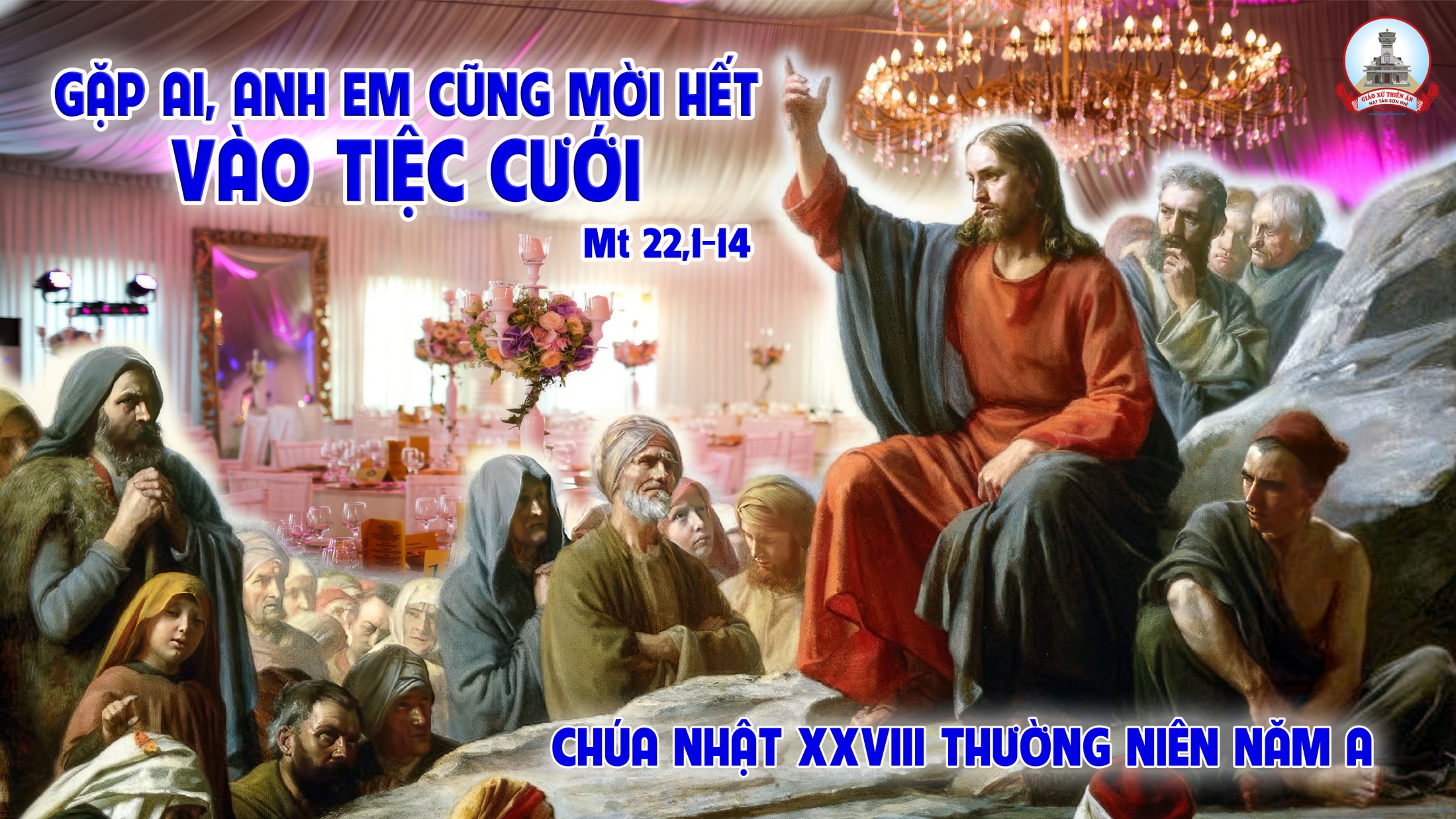